ARM, CUBITAL FOSSA 
& ELBOW JOINT
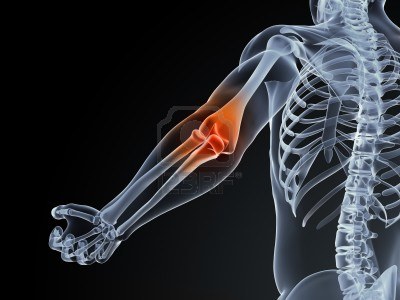 Khaleel Alyahya, PhD, MEd
King Saud University
College of Medicine 
@khaleelya
OBJECTIVES
At the end of the lecture, students should:
Describe the attachments, actions and innervations of:
Biceps brachii
Coracobrachialis
Brachialis
Triceps brachii 
Demonstrate the following features of the elbow joint: 
Articulating bones
Capsule
Lateral & medial collateral ligaments
Synovial membrane
Demonstrate the movements; flexion and extension of the elbow.
List the main muscles producing the above movements.
Define the boundaries of the cubital fossa and enumerate its contents.
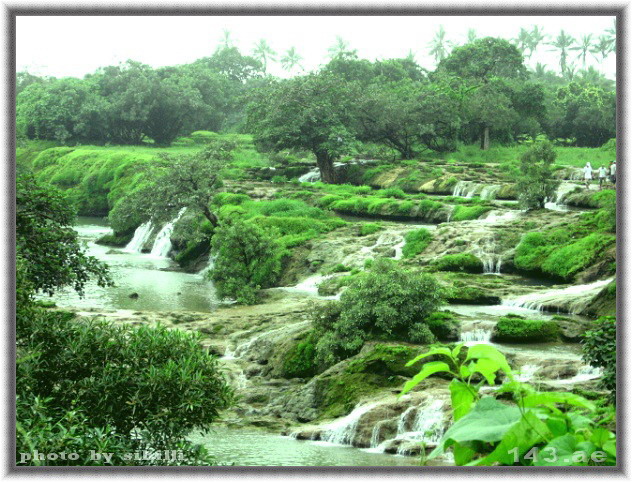 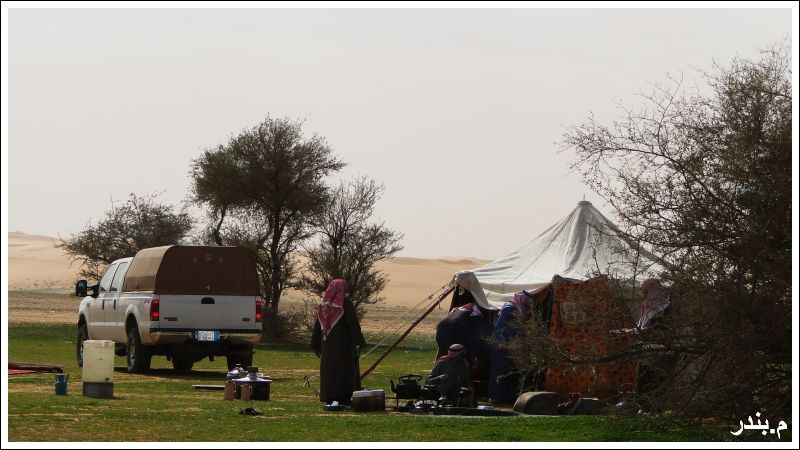 THE ARM
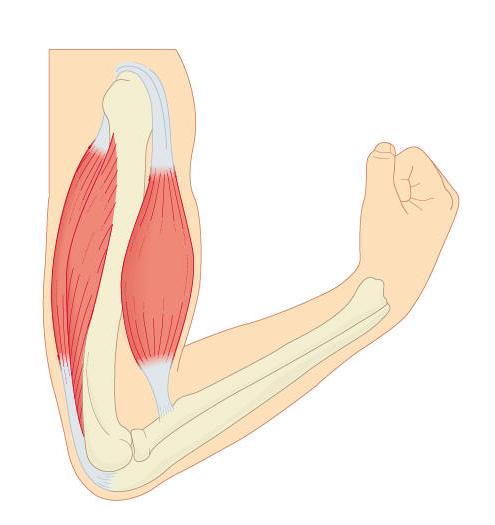 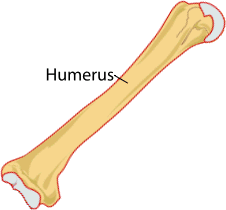 THE ARM
Lateral intermuscular septum
Medial intermuscular septum
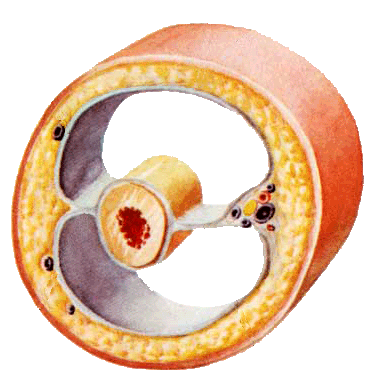 An aponeurotic sheet separating various muscles of the upper limbs, including lateral and medial humeral septa. 
The lateral and medial intermuscular septa divide the distal part of the arm into two compartments:
 Anterior compartments 
also known as the flexor compartment
 Posterior compartments 
also known as the extensor compartment
Neurovascular bundle
skin
Fascia
Humerus
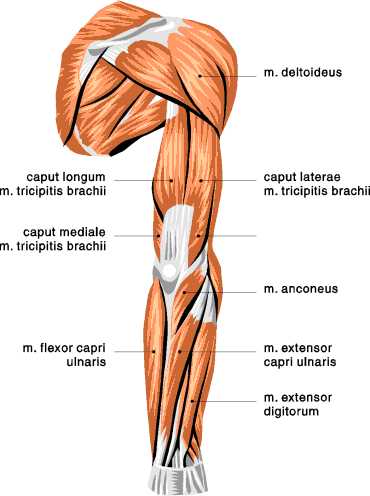 ANTERIOR FASCIAL COMPARTMENT
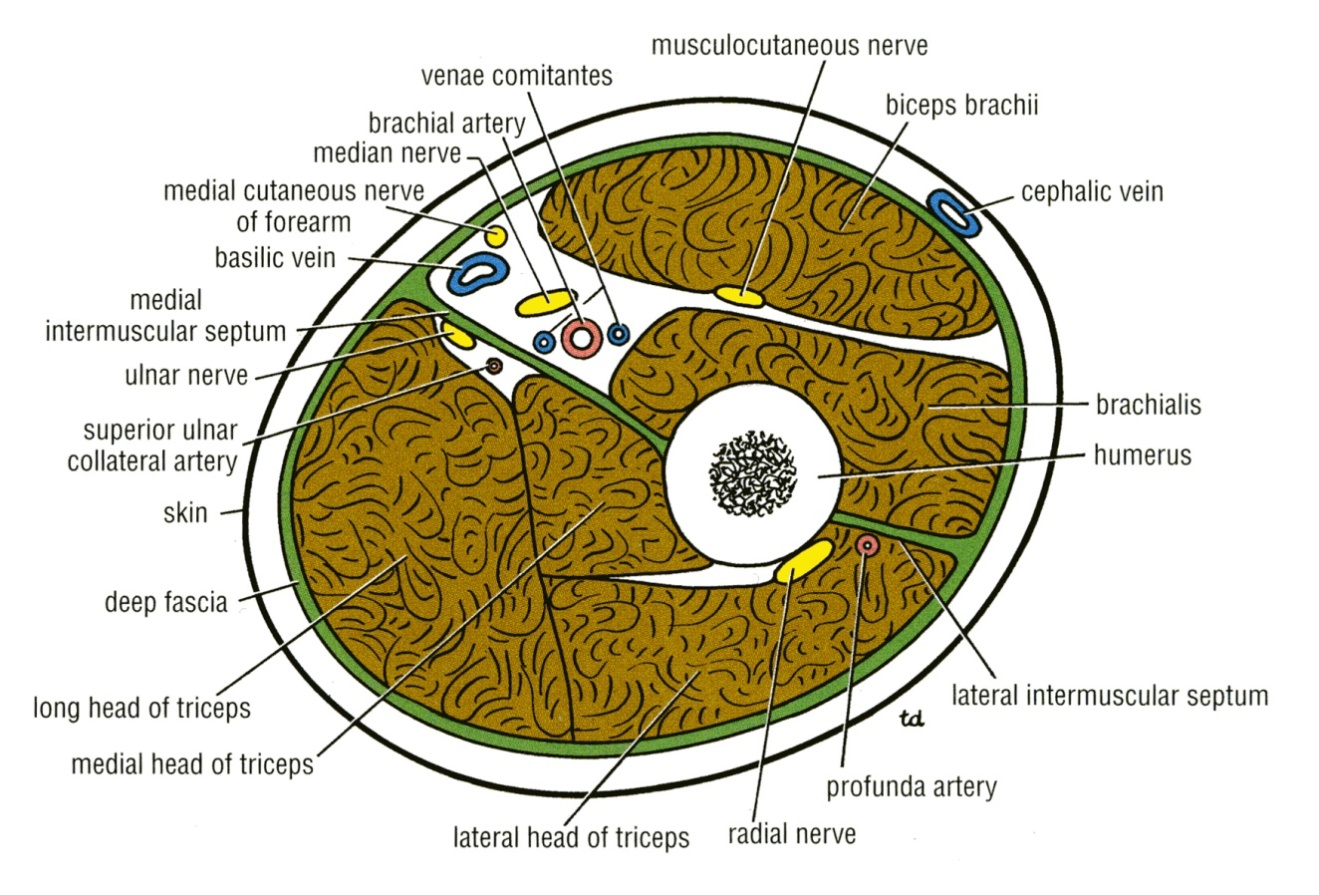 Muscles: Biceps brachii, Coracobrachialis &Brachialis.
Blood Vessels: Brachial artery & Basilic vein.
Nerves: Musculocutaneous and Median.
MUSCLES OF ANTERIOR COMPARTMENT
Coracobrachialis
Biceps Brachii
Brachialis
BICEPS BRACHII
Origin: Two heads:
Long Head from supraglenoid tubercle of scapula (intracapsular)
Short Head from the tip of coracoid process of scapula
The two heads join in the middle of the arm
Insertion: 
In the posterior part of the radial tuberosity.
Into the deep fascia of the medial aspect of the forearm through bicipital aponeurosis.
Nerve supply: 
Musculocutaneous
Action: 
Strong supinator of the forearm
used in screwing.
Powerful flexor of elbow
Weak flexor of shoulder
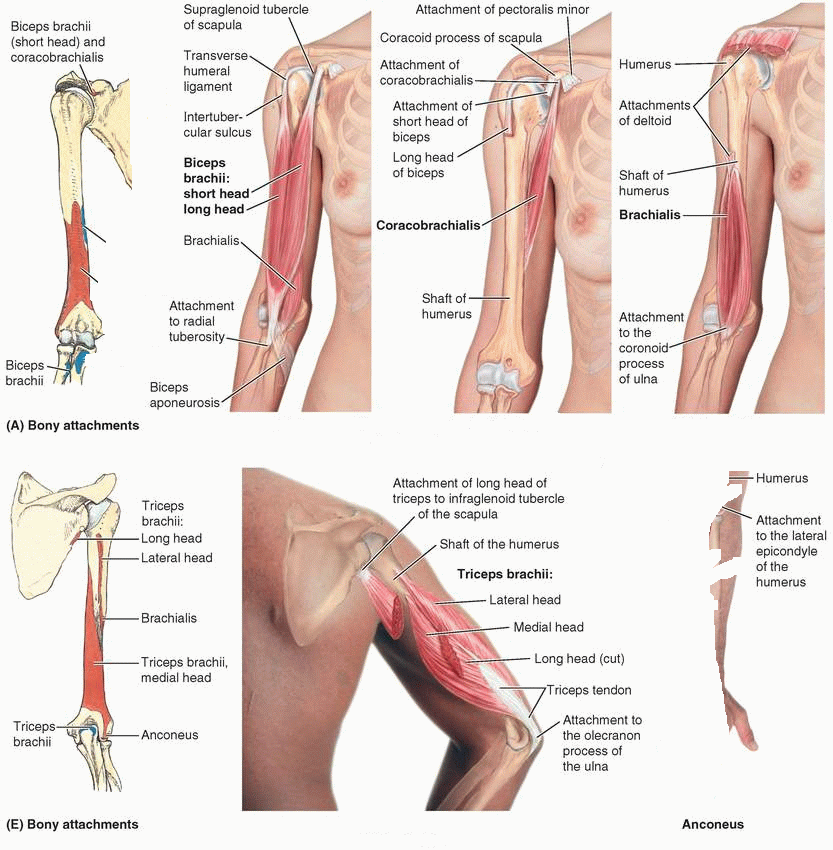 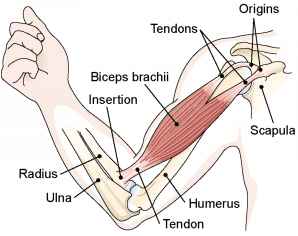 CORACOBRACHIALIS
Origin: 
Tip of the coracoid process
Insertion: 
Middle of the medial side of the shaft of the humerus
Nerve supply: 
Musculocutaneous
Action: 
Flexor
Weak adductor of the arm
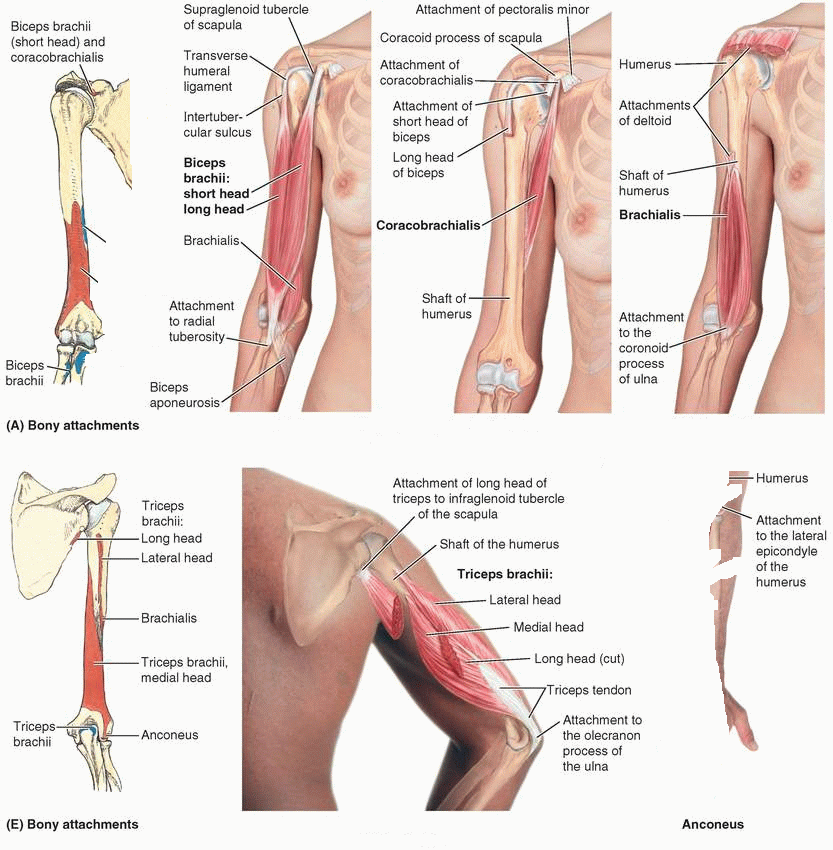 BRACHIALIS
Origin: 
 Front of the lower half of humerus
Insertion: 
 Anterior surface of coronoid process of ulna
Nerve supply: 
 Musculocutaneous & Radial
Action: 
 Strong flexor of the forearm
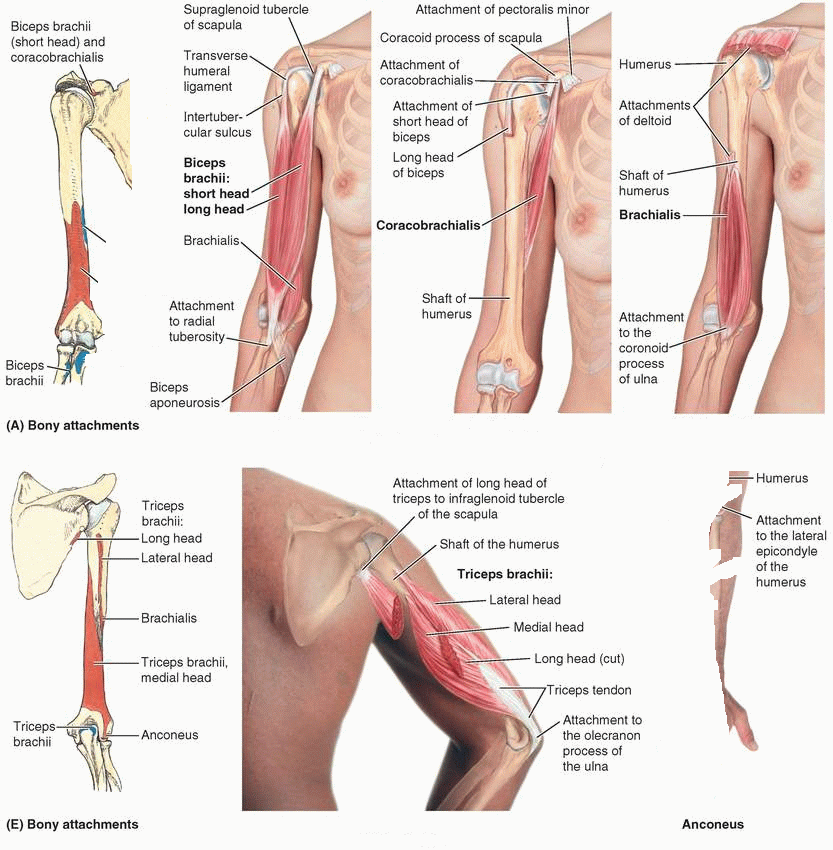 POSTERIOR FASCIAL COMPARTMENT
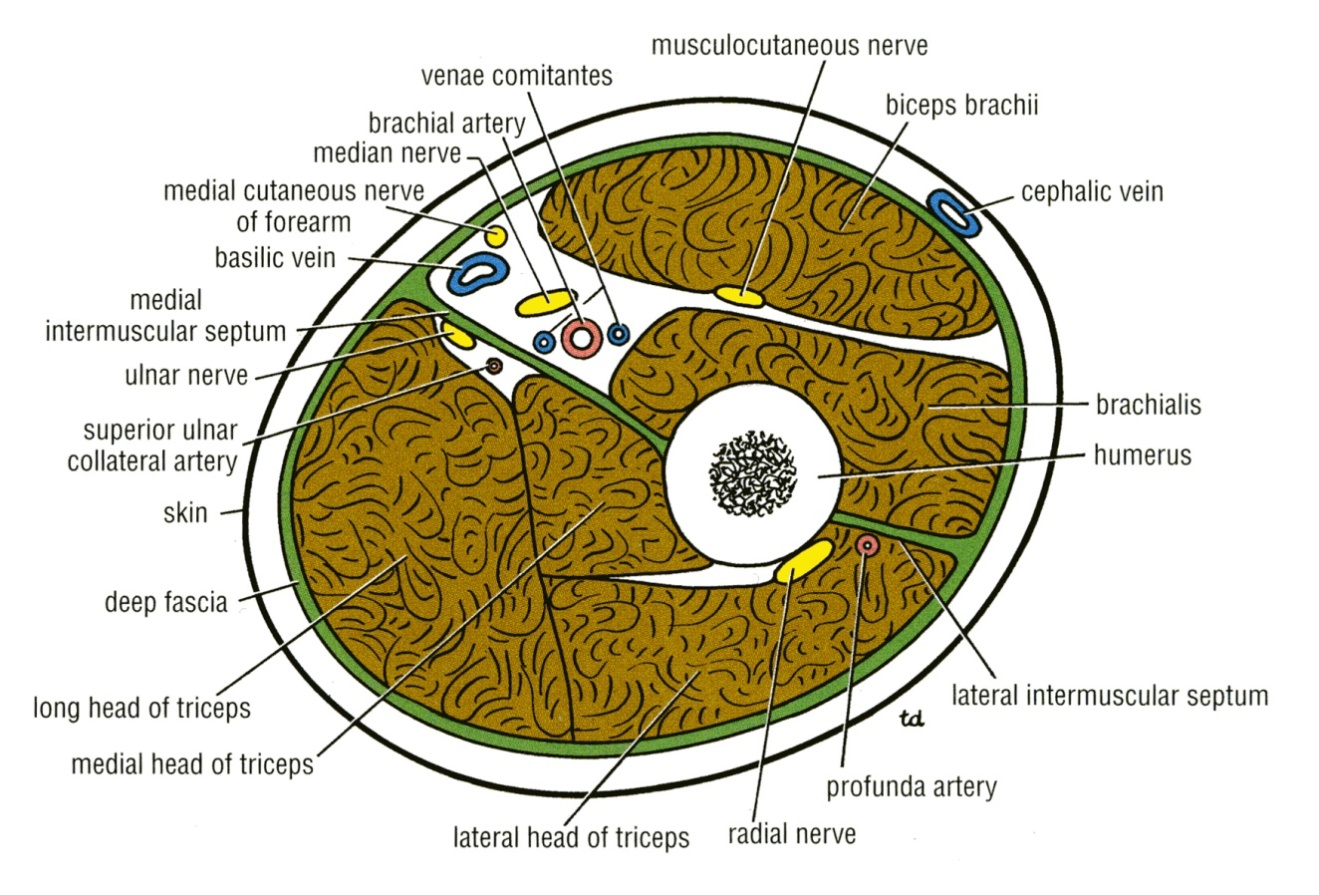 Muscles: Triceps
Vessels: Profunda brachii & Ulnar collateral arteries
Nerves: Radial & Ulnar
MUSCLES OF POSTERIOR COMPARTMENT
Triceps Brachii
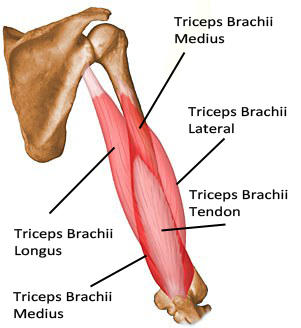 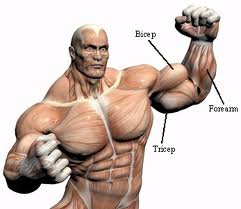 TRICEPS
Origin: Three heads:
Long Head from infrglenoid tubercle of the scapula
Lateral Head from the upper half of the posterior surface of the shaft of humerus above the spiral groove
Medial Head from the lower half of the posterior surface of the shaft of humerus below the spiral groove
Insertion: 
Common tendon inserted into the upper surface of the olecranon process of ulna
Nerve supply: 
Radial nerve
Action: 
Strong extensor of the elbow joint
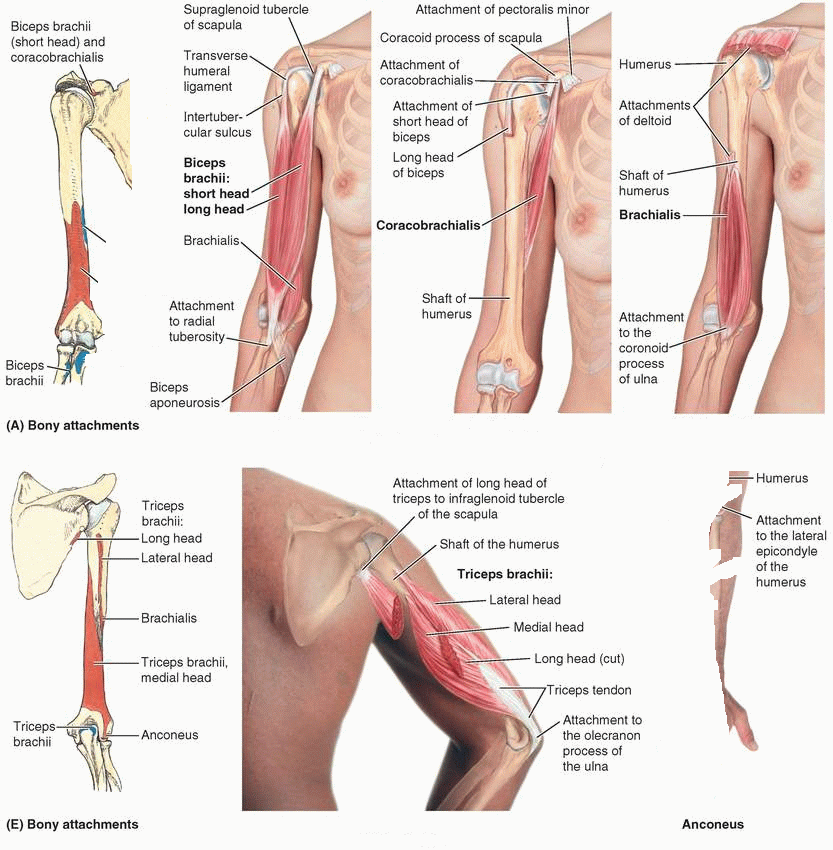 CUBITAL FOSSA
The cubital fossa is a triangular depression that lies in front of the elbow
BOUNDARIES OF CUBITAL FOSSA
Base: 
Line drawn through the two epicondyles of humerus
Laterally: 
Brachioradialis
Medially: 
Pronator teres
Roof: 
Skin, superficial & deep fascia and bicipital aponeurosis
Floor: 
Brachialis medially and supinator laterally.
Brachioradialis
Pronator teres
CONTENT OF CUBITAL FOSSA
(From medial to lateral side)
3. Biceps brachii tendon
1. Median nerve
4. Deep branch of   radial nerve
2. Brachial artery
divides into radial   & ulnar arteries.
Ulnar artery
Radial artery
ELBOW JOINT
Synovial Hinge Joint
Articulation
Trochlea and capitulum of the humerus above
Trochlear notch of ulna and the head of radius below
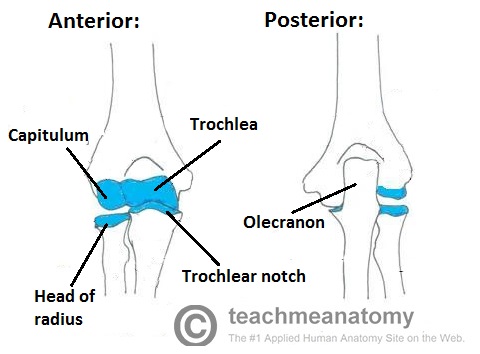 ELBOW JOINT
The articular surfaces are covered with articular (hyaline) cartilage.
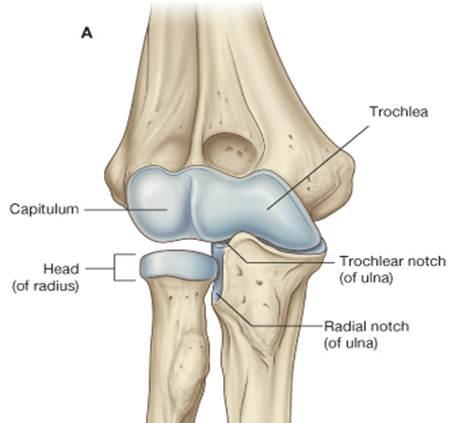 CAPSULE
Anteriorly: attached 
 Above 
To the humerus along the upper margins of the coronoid and radial fossae and to the front of the medial and lateral epicondyles.
 Below 
To the margin of the coronoid process of the ulna and to the anular ligament, which surrounds the head of the radius.
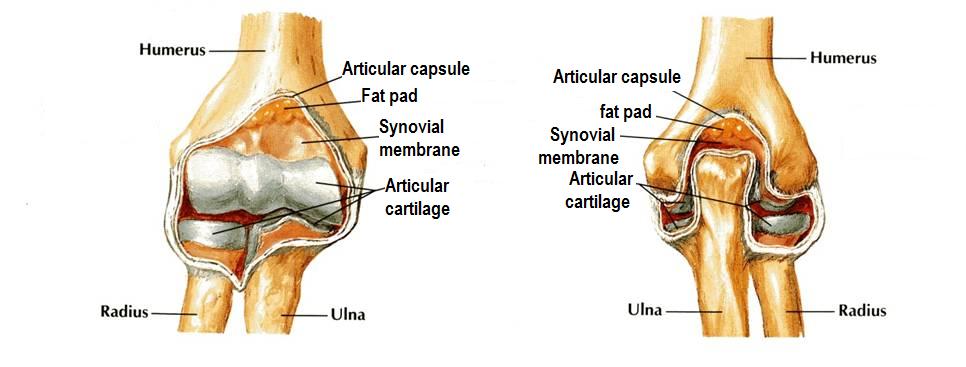 CAPSULE
Posteriorly: attached 
 Above 
To the margins of the olecranon fossa of the humerus.
 Below 
To the upper margin and sides of the olecranon process of the ulna and to the anular ligament.
LIGAMENTS
Lateral (Radial Collateral) Ligament
Triangular in shape:
Apex 
Attached to the lateral epicondyle of humerus
Base 
Attached to the upper margin of annular ligament.
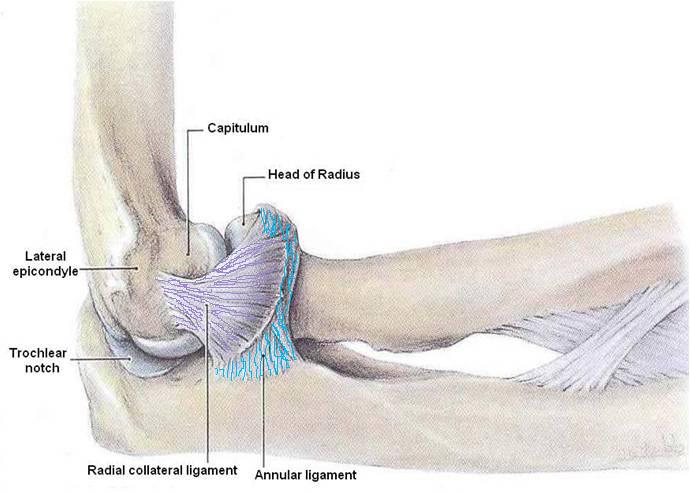 LIGAMENTS
Medial (Ulnar Collateral) Ligament
Anterior strong cord-like band: 
Between medial epicondyle and the coronoid process of ulna
Posterior weaker fan-like band: 
Between medial epicondyle and the olecranon process of ulna
Transverse band: 
Passes between the anterior and posterior bands
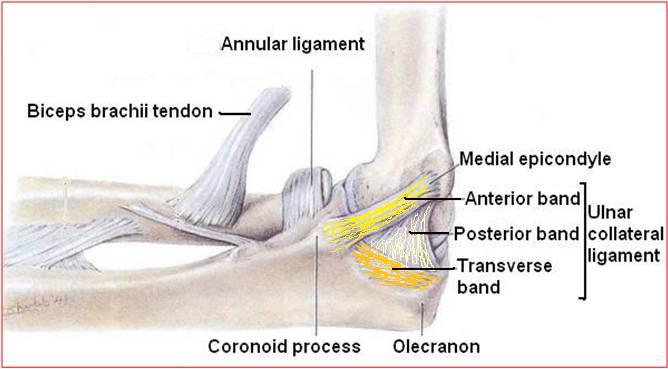 SYNOVIAL MEMBRANE
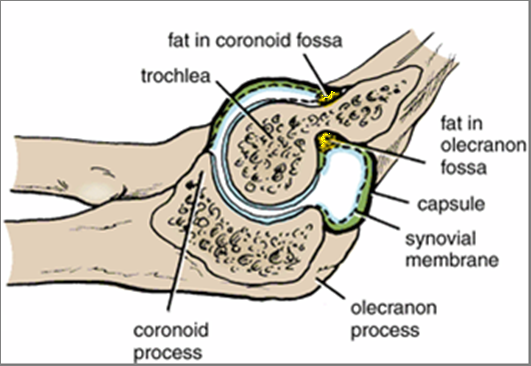 This lines the capsule and covers fatty pads in the floors of the coronoid, radial, and olecranon fossae.

Is continuous below with synovial membrane of the superior radio-ulnar joint
RELATIONS
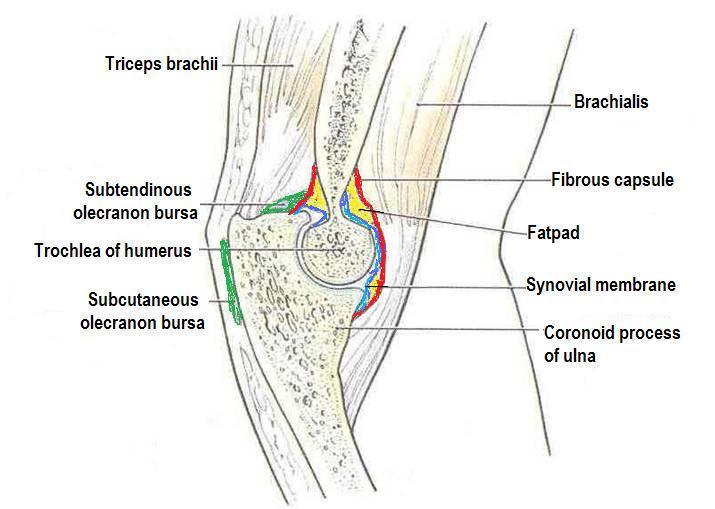 Anterior: 
Brachialis
Tendon of Biceps
Median nerve
Brachial artery
Posterior: 
Triceps muscle
Small bursa intervening
Lateral: 
Common extensor tendon
The supinator
Medial: 
Ulnar nerve
MOVEMENTS
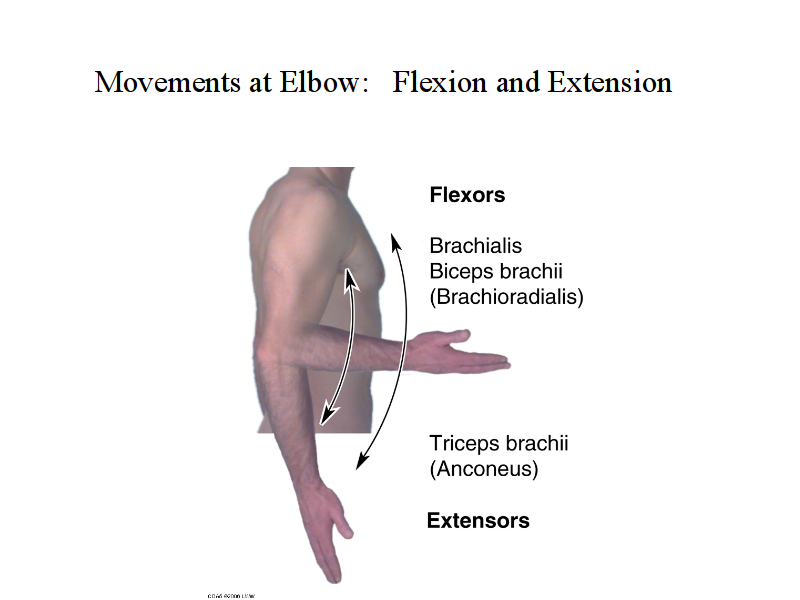 Flexion 
Is limited by the anterior surfaces of the forearm and arm coming into contact. 
Extension 
Is limited by the tension of the anterior ligament and the brachialis muscle. 
The joint is supplied by branches from the:
Median
Ulnar
Musculocutaneous
Radial nerves
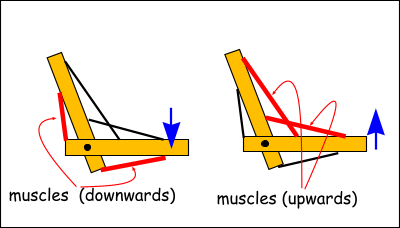 CARRYING ANGLE
Angle 
Between the long axis of the extended forearm and the long axis of the arm
 Opens 
Laterally
 About 
170 degrees in male and 167 degrees in females
 Disappears 
When the elbow joint is flexed
 Permits 
The forearms to clear the hips in swinging movements during walking, and is important when carrying objects
1650-1700
ARTICULATIONS
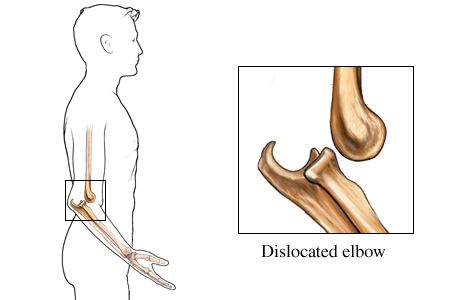 The elbow joint is stable because of the:
Wrench-shaped articular surface of the olecranon and the pulley-shaped trochlea of the humerus
Strong medial and lateral ligaments. 
Elbow dislocations are common & most are posterior.
Posterior dislocation usually follows falling on the outstretched hand. 
Posterior dislocations of the joint are common in children because the parts of the bones that stabilize the joint are incompletely developed.
ELBOW JOINT
Avulsion of the epiphysis of the medial epicondyle is also common in childhood because then the medial ligament is much stronger than the bond of union between the epiphysis and the diaphysis.
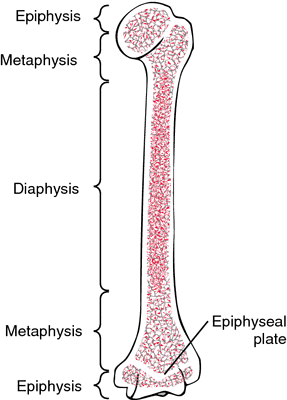 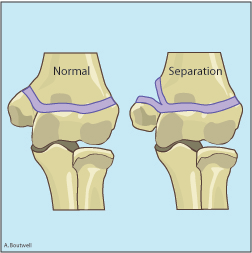 Any
QUESTIONS!